Использование ЭОР в учебно-образовательном процессе
Ноябрь 2013г. Кулакова Н.В
Электронные образовательные ресурсы (ЭОР) - это средства программного, информационного, технического и организационного обеспечения учебного процесса. К ним также можно отнести электронные издания, информация на машиночитаемых носителях и та, которую можно найти в сети как локальной, так и глобальной.
Цифровые образовательные ресурсы (ЦОР) - это представленные в цифровой форме фото, видеофрагменты и видеоруководства, статические и динамические модели, объекты виртуальной реальности и интерактивного моделирования, графические и картографические материалы, звукозаписи, аудиокниги, различные символьные объекты и деловая графика, текстовые бумаги и другие учебные материалы, нужные для организации учебного процесса.
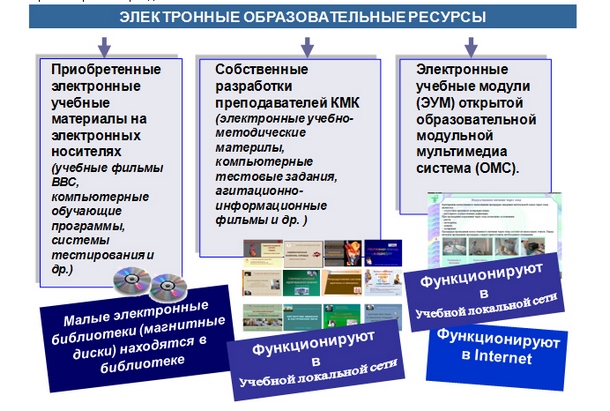 Мультимедиа ЭОРэто представление учебных объектов множеством разных способов, т.е. при помощи графики, видео, фото, анимации и звука.
ЭОР (ЦОР) - специальным образом сформированные блоки разнообразных информационных ресурсов, предназначенные для использования в учебном (образовательном) процессе, представленные в электронном (цифровом) виде и функционирующие на базе средств информационных и коммуникационных технологий (ИКТ).


Цифровые образовательные ресурсы правомерно рассматривать как один из видов разрабатываемых в настоящее время ЭОР нового поколения:
единая коллекция ЦОР
ФЦИОР
Открытый класс